City of Cincinnaticlimate, environment & infrastructure committeeNovember 13, 2023
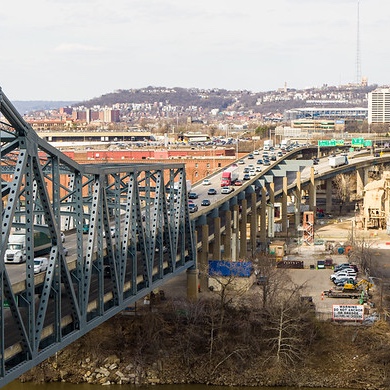 WORKING TOGETHER
2
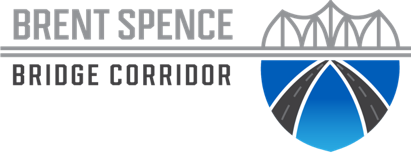 City of Cincinnati Advisory Committee
Camp Washington Business Association
Camp Washington Community Council
Camp Washington Business Association
CHCURC
CUF
Downtown Residents Council
3CDC – Convention Center
Hamilton County Engineer
Queensgate Business Alliance
Cincinnati Regional Business Committee
Cincinnati USA Regional Chamber
Bridge Forward
Port Authority
West End Community Council
West End Business Association
Project collaboration
Government Agency Partners
Executive Oversight Committee
City of Cincinnati
Hamilton County
Design Build Team Administration Committee
City of Covington
Note: Executive Oversight Committee and DBPAC each consist of members from ODOT, KYTC, and FHWA
Kenton County
City of Fort Wright
City of Fort Mitchell
Design Build Team
Advisory Committees
Project Advisory Committee
City of Cincinnati
Brent Spence Bridge Corridor Project Management Manual
Defines the City of Cincinnati's goals and objectives, team members and
their roles and responsibilities.
Aesthetics Advisory Committee
Diversity & Inclusion Outreach Committee
Note: see project website for committee members: brentspencebridgecorridor.com
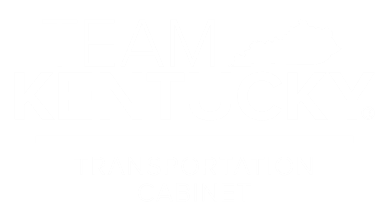 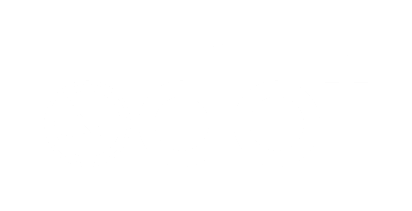 [Speaker Notes: Let’s start off with introductions]
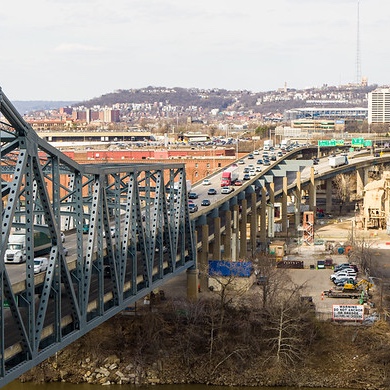 PROJECT HISTORY
4
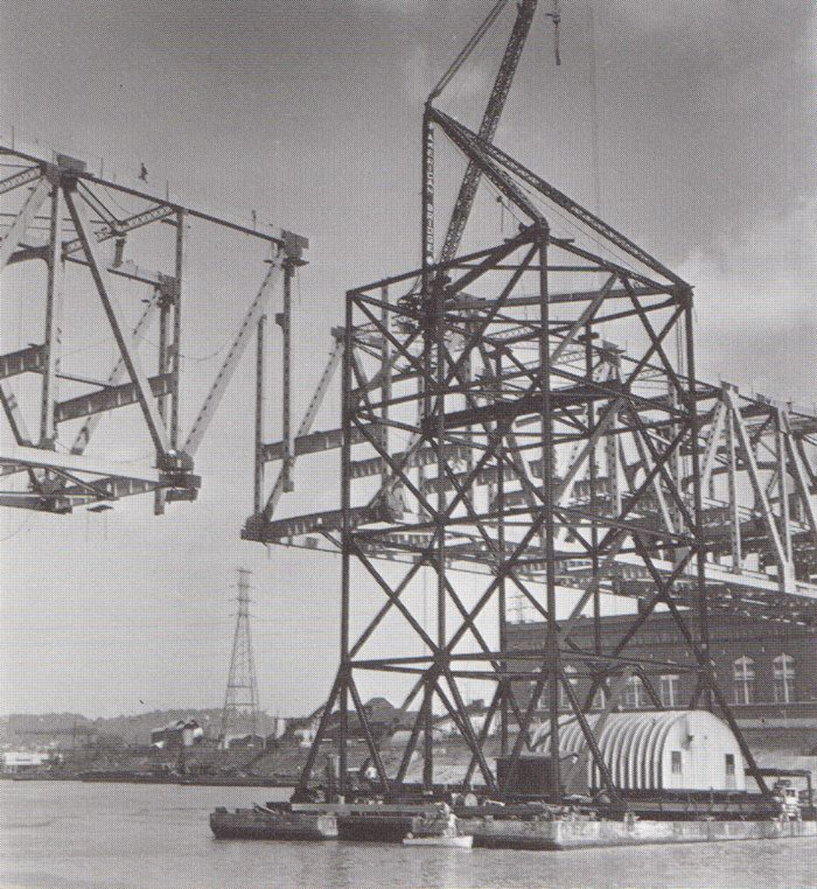 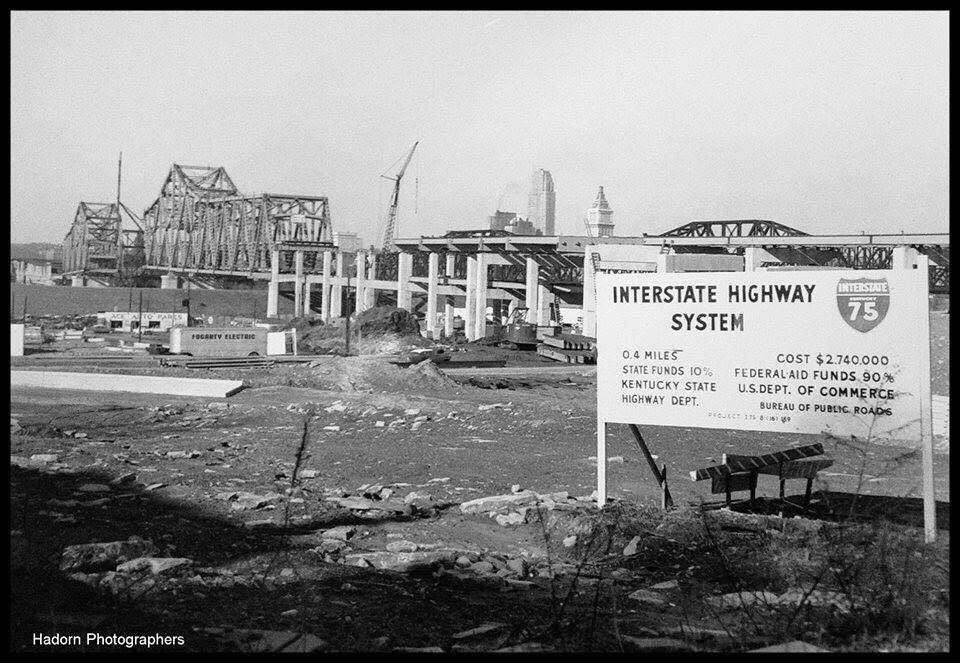 [Speaker Notes: Original cost $2.74 Million (0.4 miles) Opened in 1963]
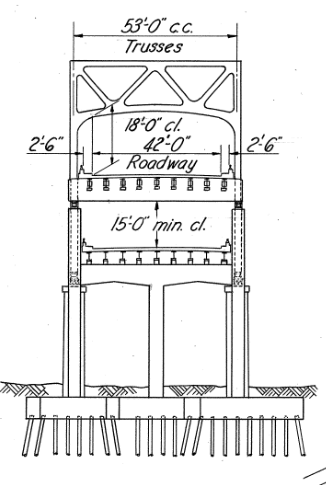 Now: Four 
11-feet lanes & 1-foot shoulders
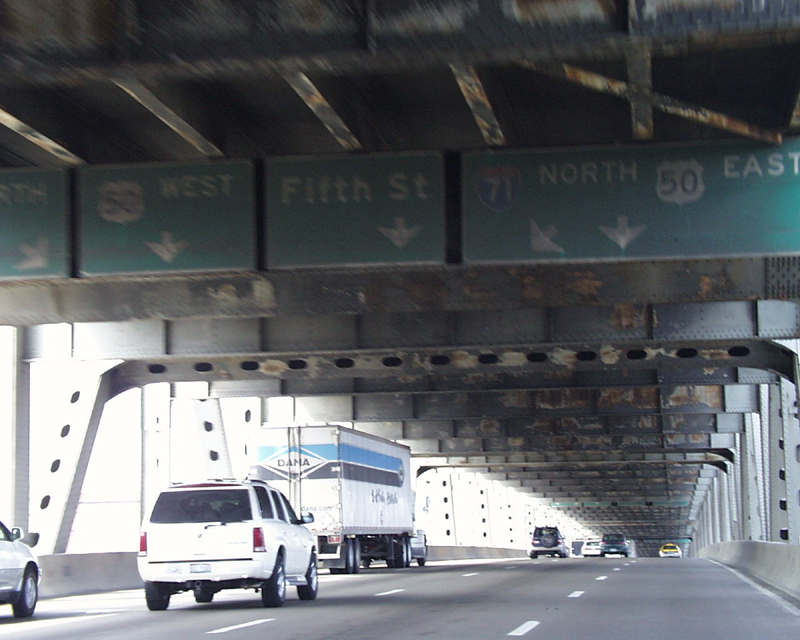 Before: Three 12-feet lanes & 5-feet shoulders
[Speaker Notes: Four Lanes Traffic Each Direction 
Restriped in 1985

Vertical clearance/signing issues]
Project History
“Scoping Study” as part of IR 71 Major Investment Study – 1998

Ohio-Kentucky-Indiana Regional Council of Governments, North South Transportation Initiative (OKI NSTI)- Brent Spence Subcommittee Formed -2000

KYTC Engineering Feasibility Study (EFS) – 2003
7
[Speaker Notes: It has taken quite some time for ODOT and KYTC to get to this point on the project.

The Brent Spence location was first identified as a need for solution in 1998 as part of a regional study of the interstate 71 corridor.  

Then again as part of a major investment study of I-75 the need was further defined, and a small subcommittee was formed to begin discussions on the problem and solutions.

In 2003, the states completed a engineering feasibility study that evaluated condition and some potential options.  This was funded with limited earmark funds the states received.

In 2005 ODOT and KYTC began the process in earnest to find a solutions to address this bottleneck.]
Project History
 2004 | ODOT & KYTC begin BSB Corridor Project
2000
Alternatives Development & Evaluation
Impact Assessment
Public & Stakeholder Input
2005
2010
2011 | Revive Cincinnati Plan Approved (City of Cincinnati)
2012 | Environmental Approval - Selected Alternative I
2015
Design Refinements
Cost/Impact Reductions
Enhancements
City of Cincinnati updated priorities and goals
2020
2022 | Refined Alternative I - Concept I-W
2023 | City/ODOT continue to refine Concept I-W
8
2023 | City proposed refinements to Concept I-W
Why is the Project Important
Addresses one of the worst truck bottlenecks in the nation

Improves a critical highway network connecting Florida to Michigan 

I-75 carries more than $1B worth of freight every day

Safety and geometric improvements are needed
9
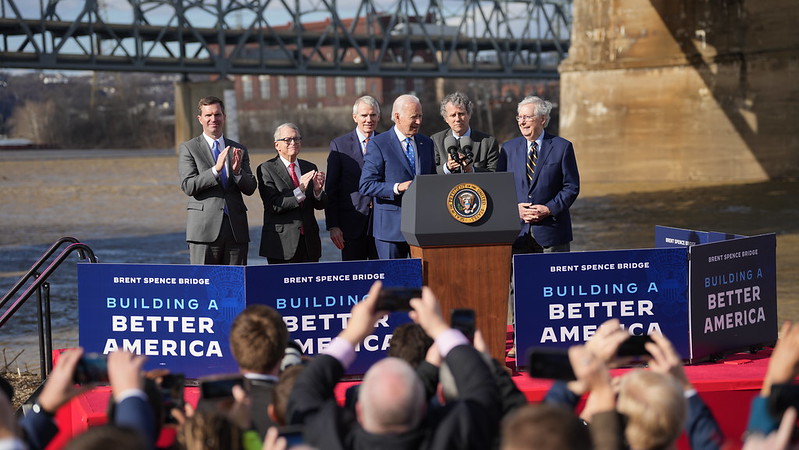 FEDERAL GRANT AWARD: $1.635 BILLION
Multimodal Project Discretionary (MEGA) Grant Program
Submitted May 2022
Awarded $250M

Bridge Investment Program
Submitted August 9, 2022 
Awarded $1.385B

More than 200 letters of support included with applications
10
[Speaker Notes: Since our original FONSI decision in 2012, ODOT and KYTC continued to focus on financing, value engineering, and efficient delivery of the project.  The IIJA was the catalyst we needed to get this project completed.]
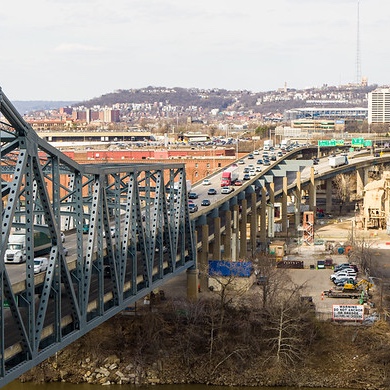 PROJECT OVERVIEW
11
Purpose and Need
Improve traffic flow and level of service
Improve safety
Correct geometric deficiencies
Maintain connections to key regional and national transportation corridors
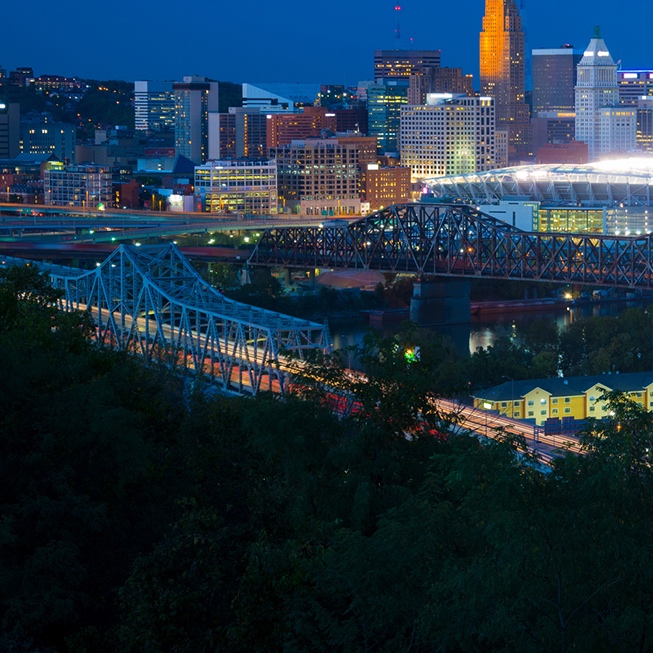 12
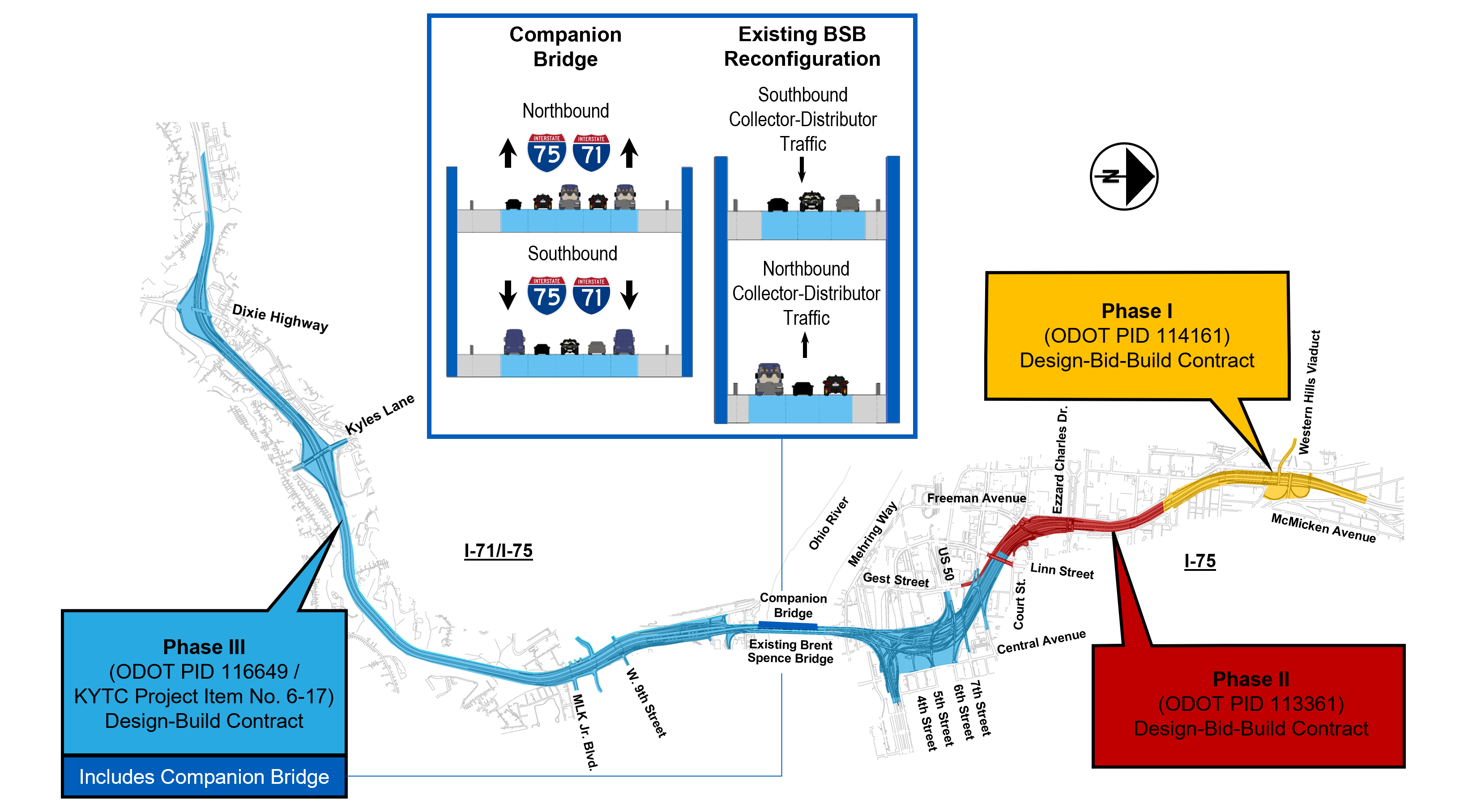 Project Description
13
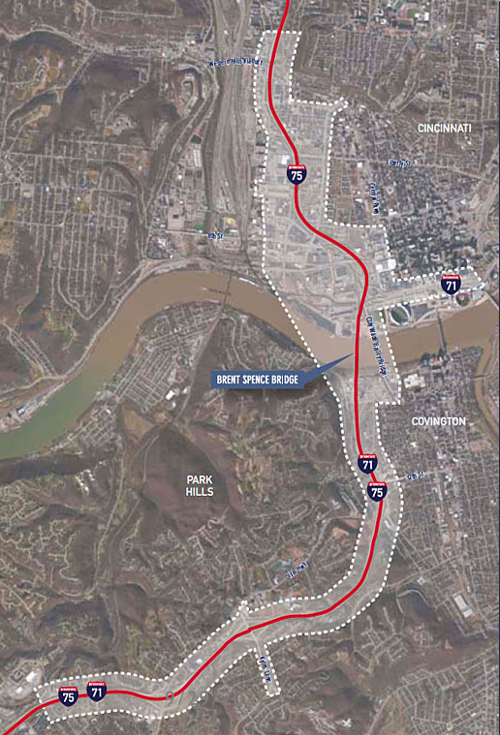 TOTAL PROJECT OVERVIEW
DBB CONTRACTS
Eight-mile corridor from Western Hills Viaduct interchange in OH to Dixie Highway in KY
5 miles of I-71/75 in KY
3 mile of I-75 in OH
New companion Bridge west of the existing Brent Spence Bridge
Updates to existing BSB 
Interstate reconstruction, widening and reconfiguring interchanges
Estimated Total Project Amount is $3.6B (for all three segments – Dixie Highway to WHV)
NORTHERN LIMIT
LINN STREET
BRENT SPENCE BRIDGE
PROGRESSIVE DESIGN BUILD CONTRACT
SOUTHERN LIMIT
DIXIE HIGHWAY INTERCHANGE
14
[Speaker Notes: The overall project has been in development since 2005]
Project Description
New Companion Bridge
Innovative and cost-effective design
Arch or Cable-Stayed bridge type
Iconic and aesthetically pleasing
On-going coordination with the project Aesthetics Committee
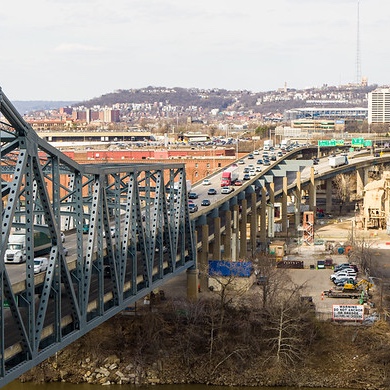 15
[Speaker Notes: The exact design of the new companion bridge has not yet been determined. Two bridge types are being considered to allow the design-team to pursue innovative and cost-effective designs to the greatest extent possible. These include an arch bridge and a cable-stayed bridge. The bridge type will be chosen based on a technical analysis by the design-build team. Regardless of the type that is ultimately chosen, KYTC and ODOT will work with the design-build team to ensure an iconic, aesthetically pleasing bridge is ultimately built. KYTC and ODOT will also continue to coordinate with an Aesthetics Committee that was established to provide local input on the design and appearance of the Brent Spence Bridge Corridor, including the new companion bridge and the existing Brent Spence Bridge. For the bridges, the Aesthetics Committee will provide feedback on features such as lighting, color, tower or pier texture and color, railings, and other features.]
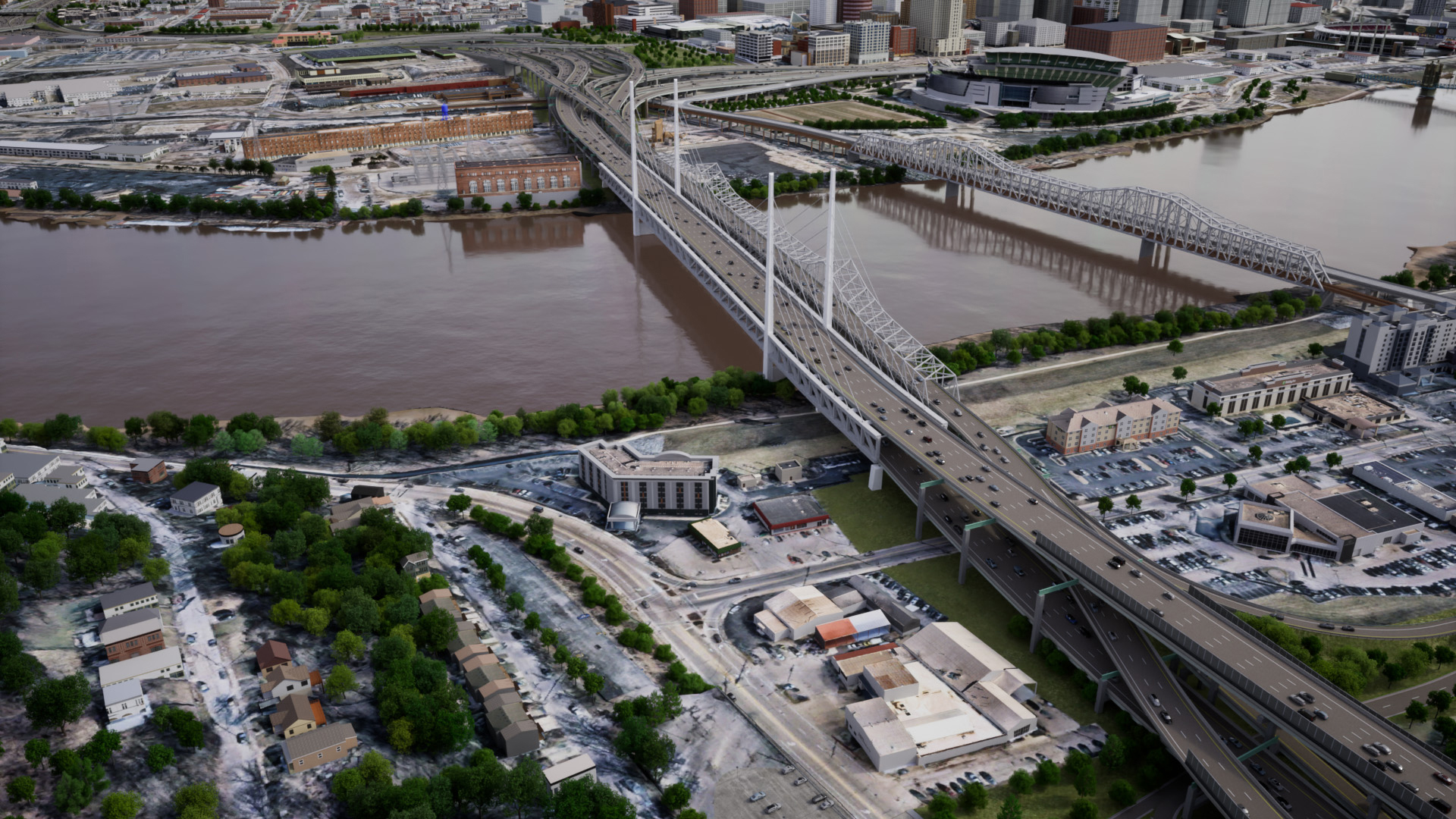 Project Description
16
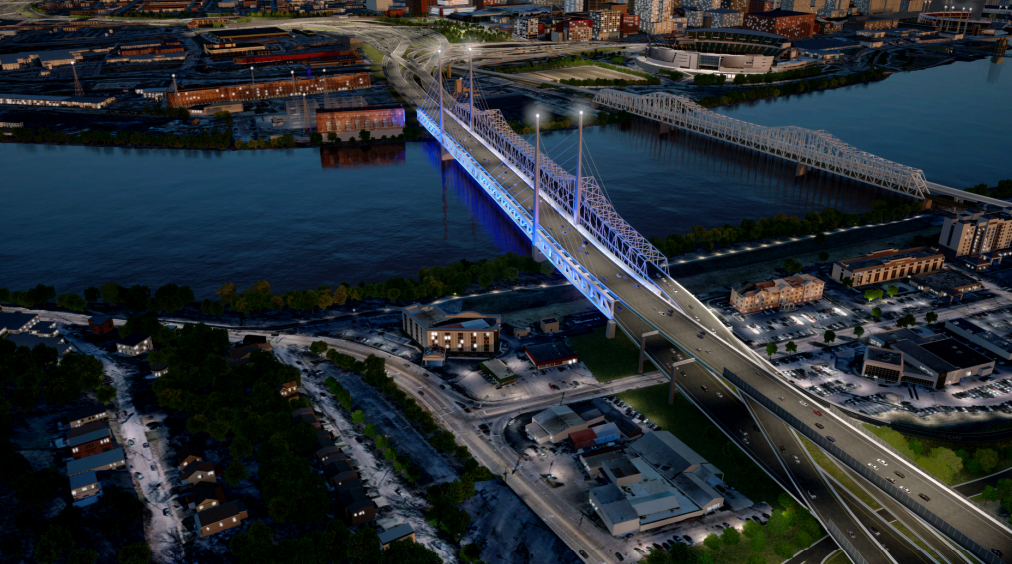 17
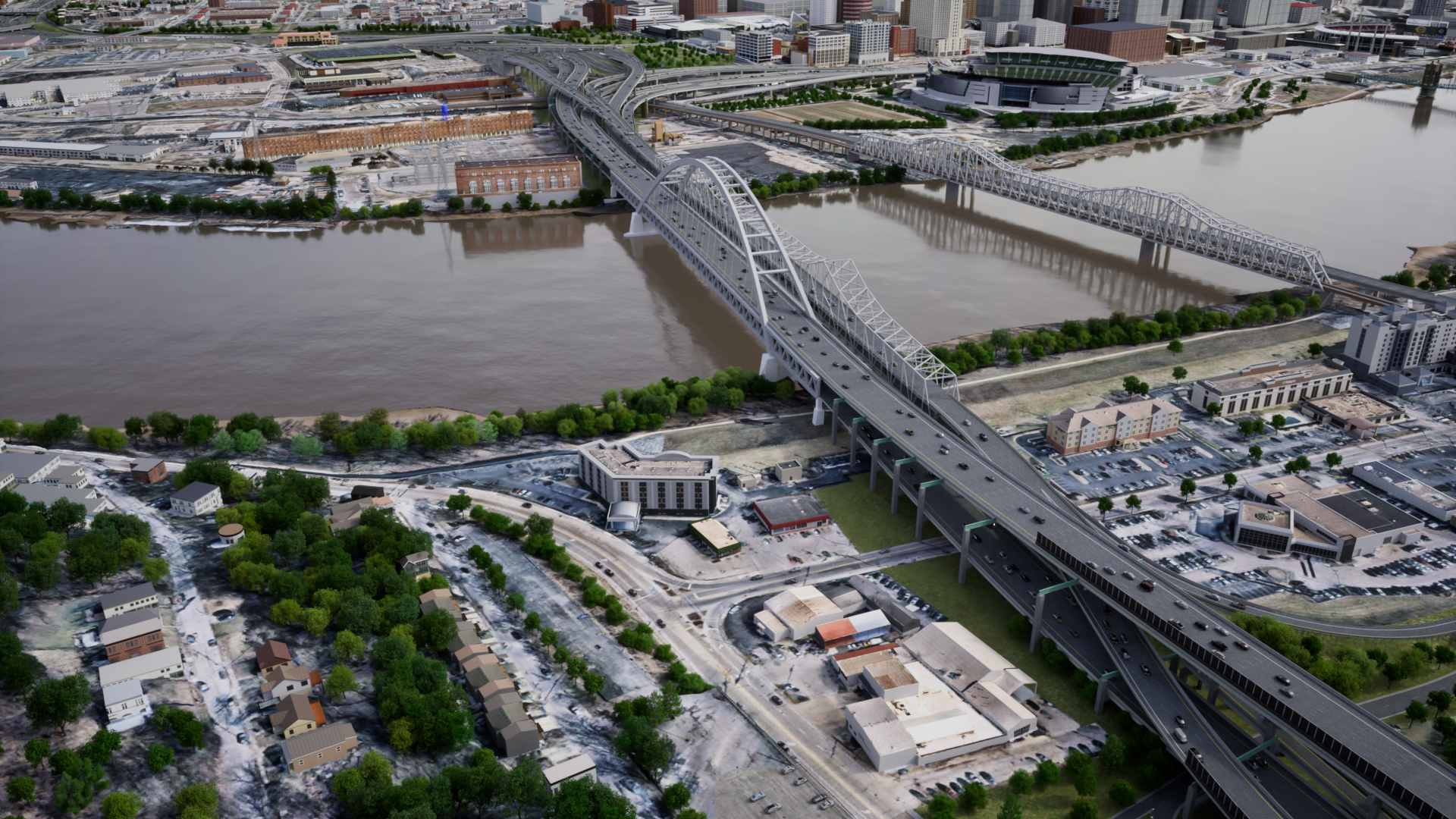 Project Description
18
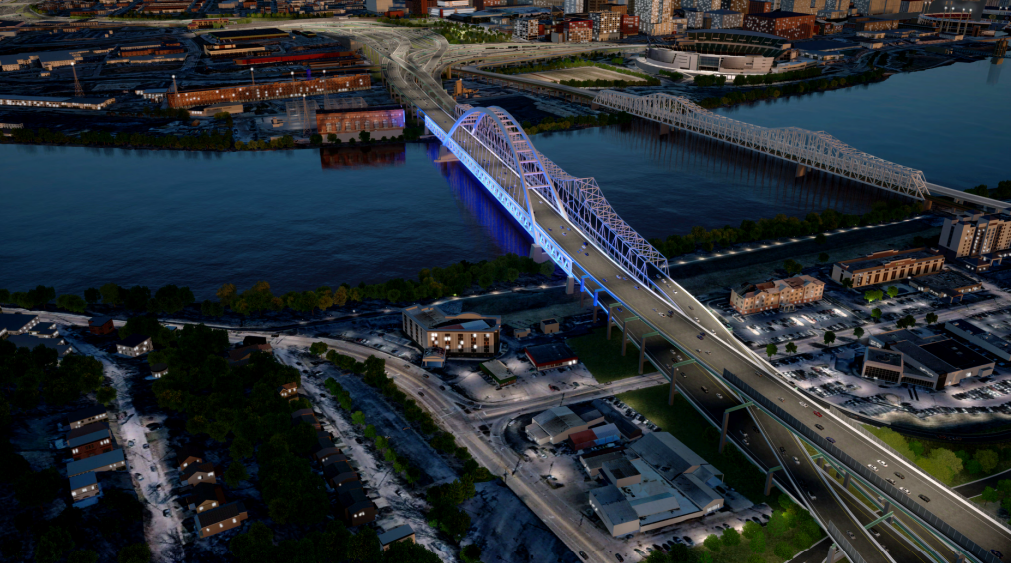 19
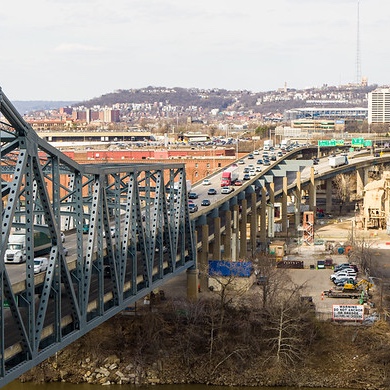 PROGRESSIVE DESIGN BUILD
20
Progressive Design-Build Process
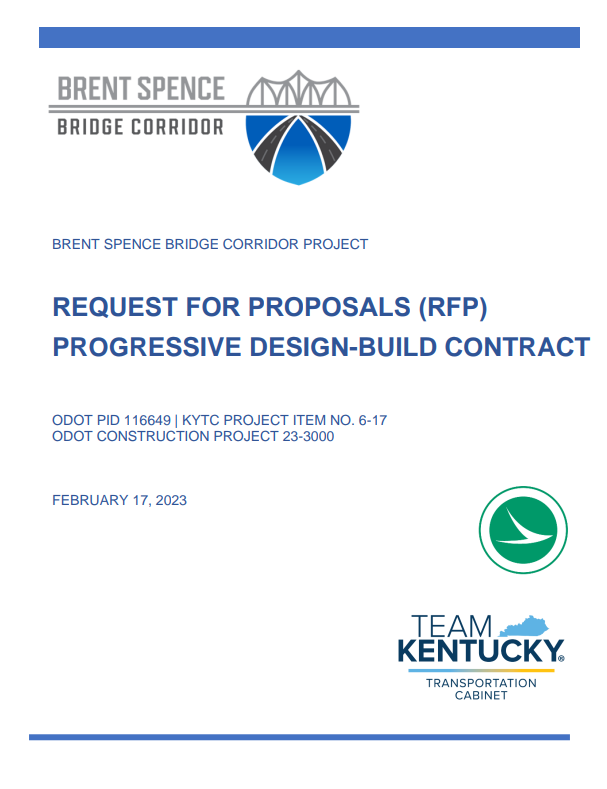 Progressive Design-Build
Selection based on qualifications and pricing approach
Offsets construction market uncertainties
Inflation
Supply chain
Availability of materials
21
Progressive Design-Build Process
Progressive Design-Build
Prices materials closer to construction
Allows for innovation concepts
Provides more opportunities for outreach
Local agency coordination
Traffic and incident management
Aesthetics
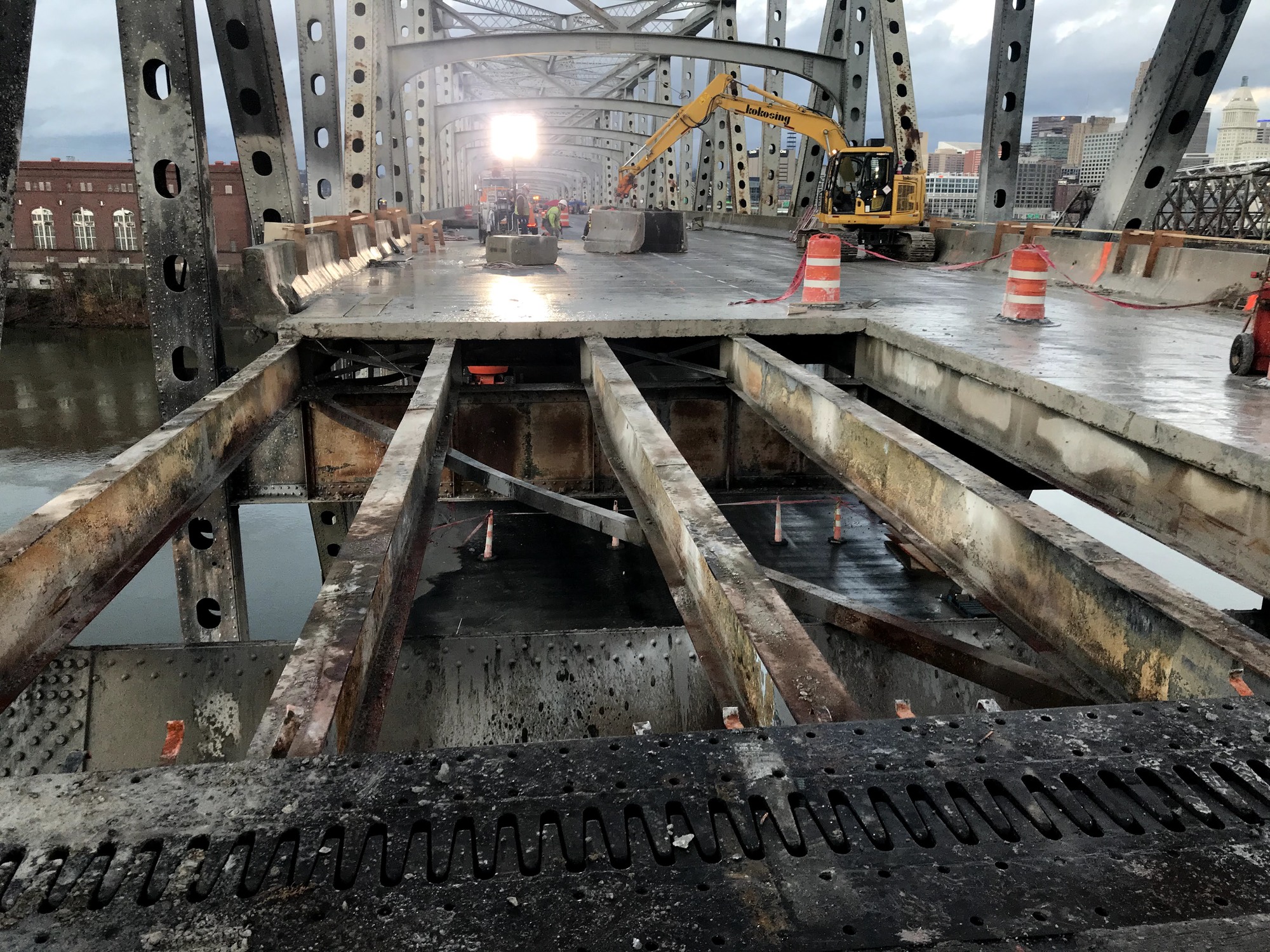 22
WHAT IS PROGRESSIVE DESIGN BUILD (PDB)?
Request for Proposals
Sub-Phase 1A: 
Proof of Concept
Sub-Phase 1B: 
Project Development
Phase 2 – 
Final Design and Construction
23
DRAFT SCHEDULE
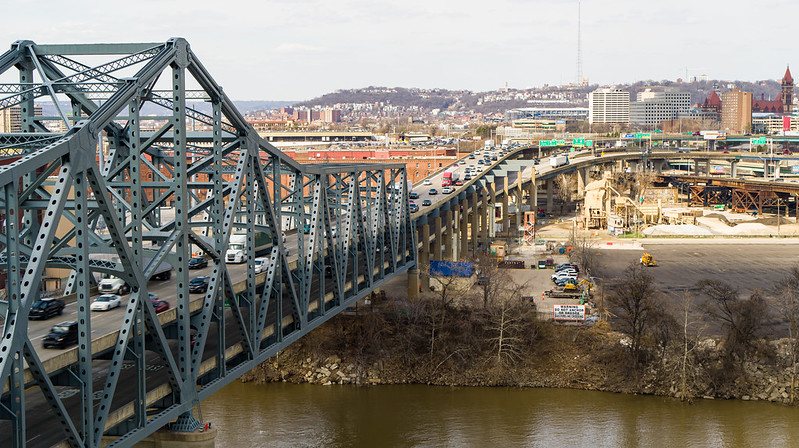 October: Preconstruction Notice to Proceed

60-day Innovation Period

Spring of 2024: Proof of Concept

Spring of 2025: Phase 1 Complete
24
[Speaker Notes: The Design Build Team will be selected based on qualifications while considering their pricing approach rather than qualifications and just a fixed or lowest bidder price. This approach also allows the project team to work collaboratively on the preferred alternative with the Design Build Team to identify cost-effective solutions that meet the goals of the project and community. It also brings more certainty to our project delivery process and eliminates several variables for those seeking to bid on the project. 
 
The decision to move forward with the Progressive Design Build Procurement will allow ODOT and KYTC to meet our goal of having a Design Build Team selected and project groundbreaking in 2023, with construction activities expected to begin in earnest in 2024.]
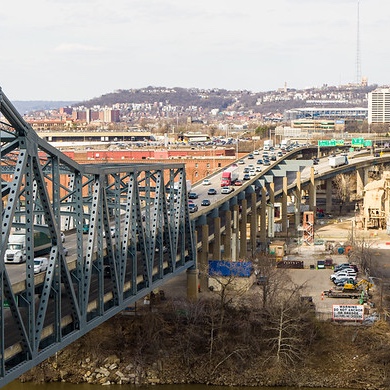 CONTRACT OBJECTIVES
25
CONTRACT OBJECTIVES
Maximize the Project scope within the programmed funding amounts through innovation, design optimization and effective risk mitigation;
Achieve effective project delivery;
Open the new Companion Bridge to traffic by July 15, 2029.
Minimize traffic disruption during construction, with minimal detours or diversion of traffic to local streets;
Minimize physical intrusion and impact;
Maximize the public investment in the Project by minimizing the footprint;
Minimize the footprint of the interstate system to maximize potential developable space;
Improve neighborhood connectivity across the interstate;
Build the Project with a context sensitive design that fits within the community;
Provide strong aesthetic value along the Project corridor;
Improve the local road aesthetics when crossing the interstate
Provide opportunities for Workforce Development and DBE utilization;
Create best environmental outcomes;
Design for sustained quality of life;
26
[Speaker Notes: So far, we’ve heard what we’re doing with the project. These objectives focus on how we do it. There’s a lot to read on the screen here, but I like to group these into seven different categories]
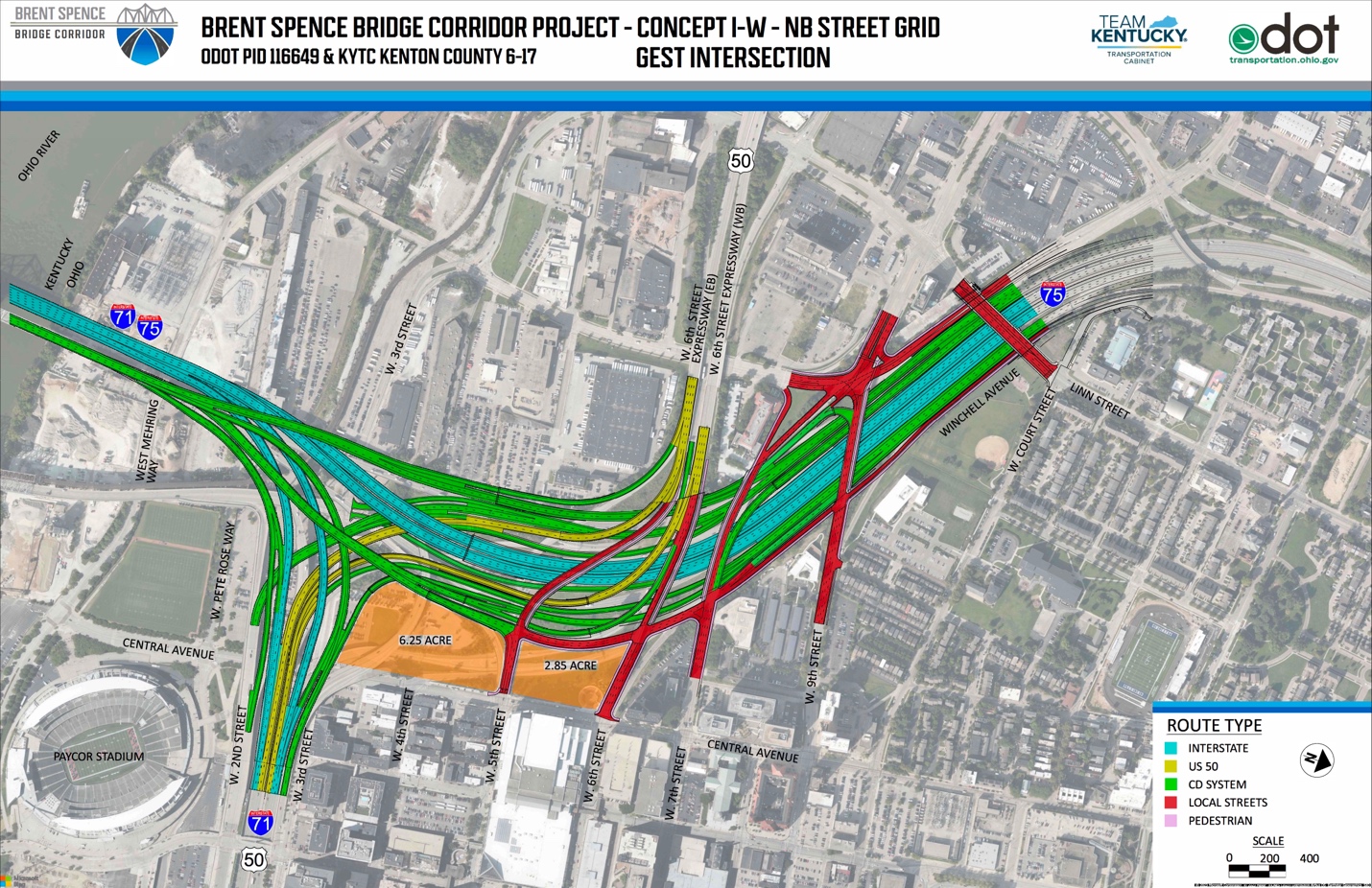 City Proposed Refinements to Concept I-W
[Speaker Notes: Shows area of reclaimed land 10 acres]
Firefighters Memorial (Looking Southwest) - Ohio
[Speaker Notes: Shows area of reclaimed land 10 acres]
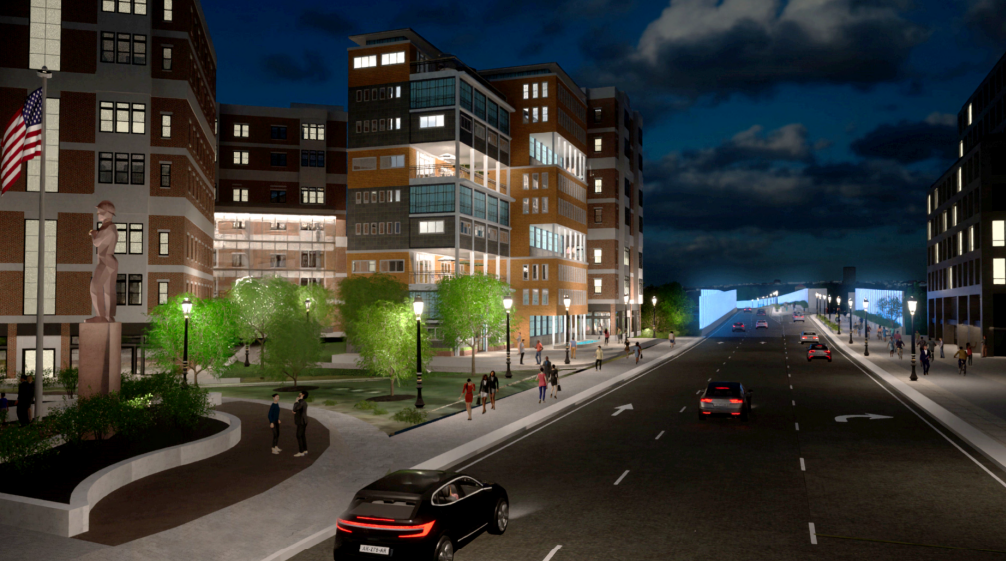 29
Firefighters Memorial (Looking Southwest) - Ohio
RECONNECTINGCOMMUNITIES
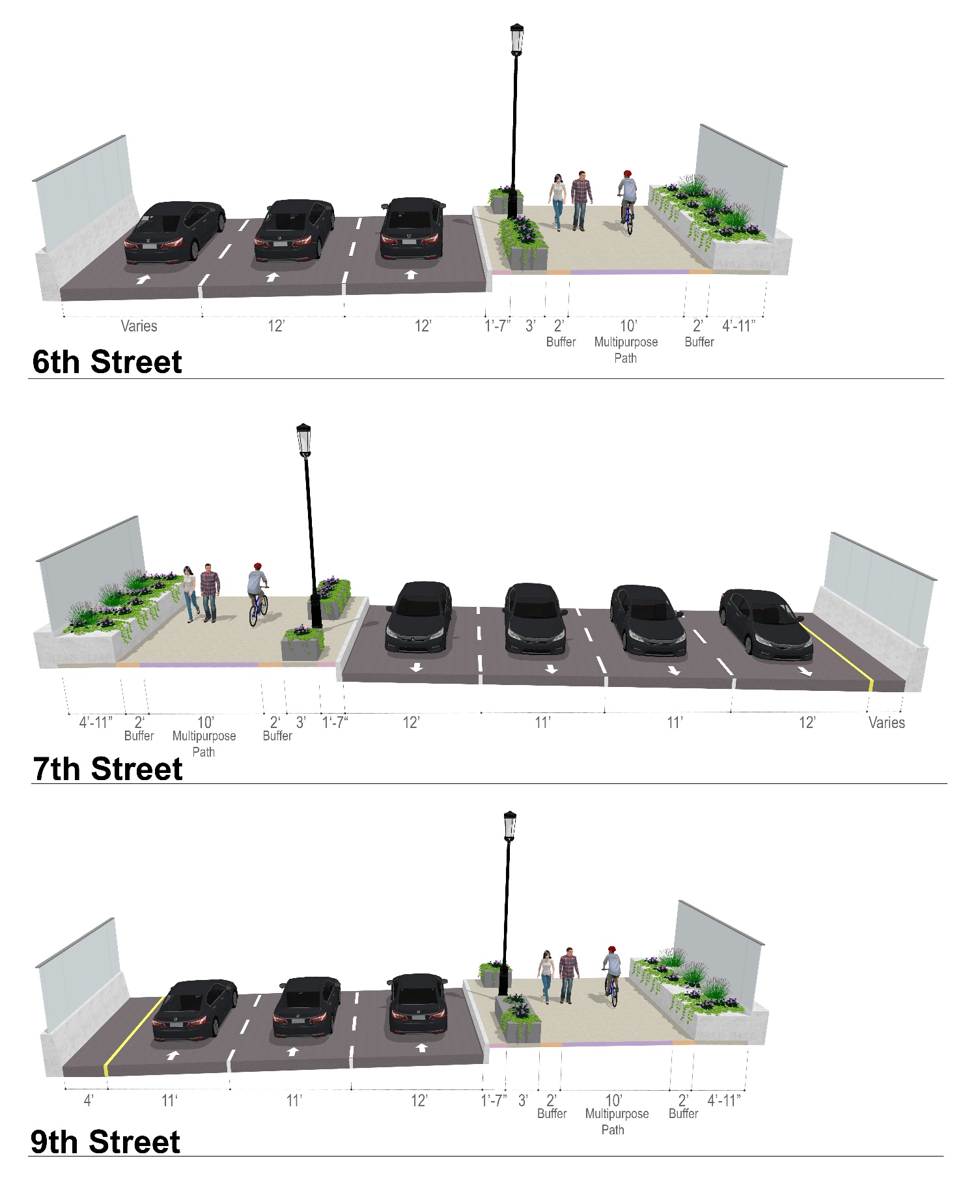 Connections across I-75
Sidewalks
Shared use paths
Bike lanes
Decks on both sides of Ezzard Charles bridge
New shared use path along Winchell Avenue
Improved connections to local destinations
30
[Speaker Notes: The project will install bicycle and pedestrian infrastructure on connections across I-75 like what is shown here for 6th, 7th, and 9th streets. Pedestrian and bicycle connections will also be provided on Linn Street, Freeman Avenue, Ezzard Charles, Liberty Street, Findlay Street, Bank Street, and Harrison Avenue. In addition, new shared use path will be constructed along Winchell Avenue between 9th Street and Ezzard Charles Drive, including a pedestrian bridge connection to Freeman Avenue. To promote safety for bicycles and pedestrians, the ramp connections with local streets are being designed as lower-speed urban intersections in accordance with City of Cincinnati design standards. The pedestrian and bicycle infrastructure included in the project will improve connectivity to transit, employment, healthcare, cultural, recreational, and commercial destinations.]
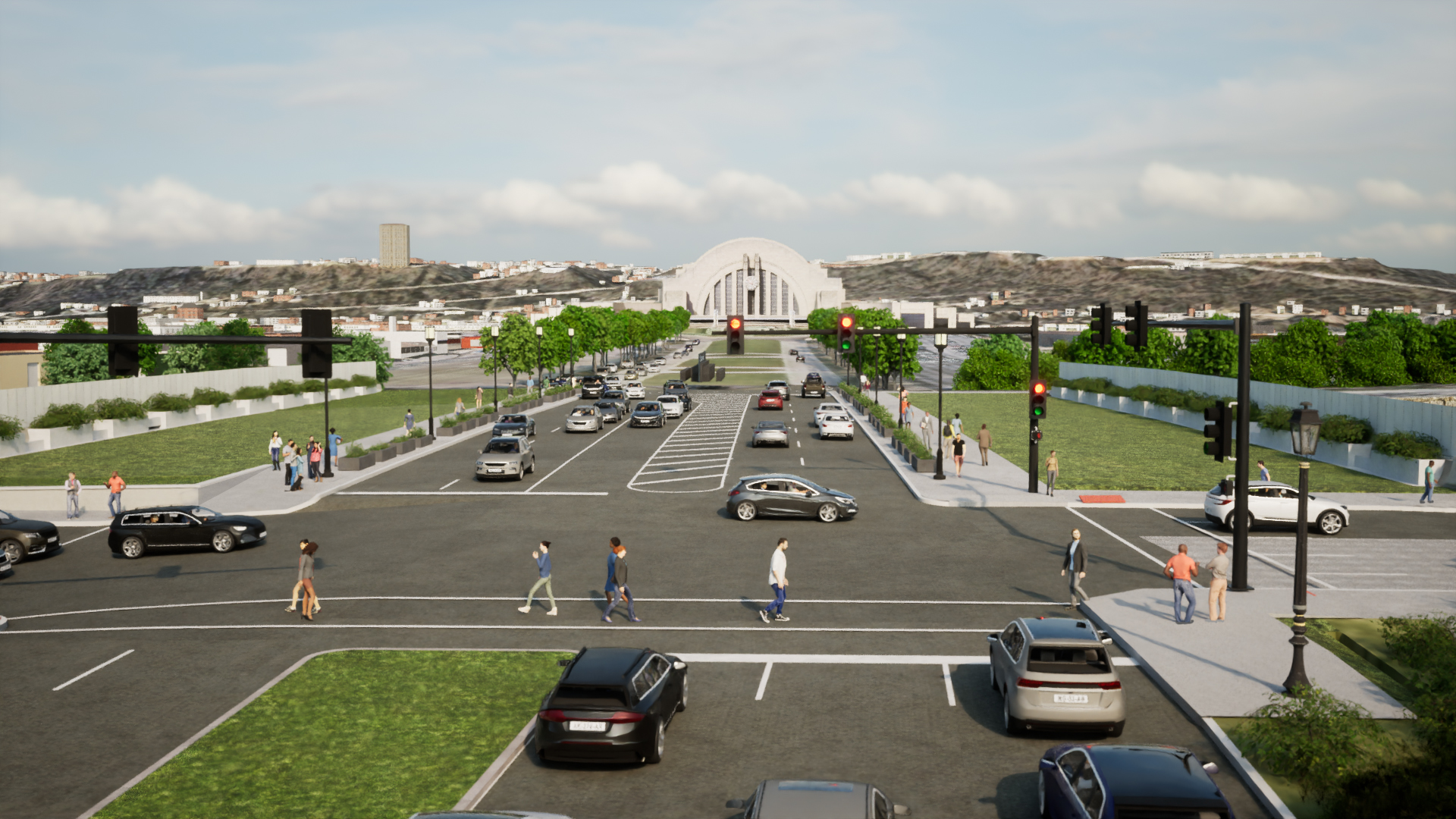 Ezzard Charles Bridge Rendering
[Speaker Notes: Point out aesthetic treatments screening and landscaping are similar on all overpasses; shared use path also similar on all overpasses]
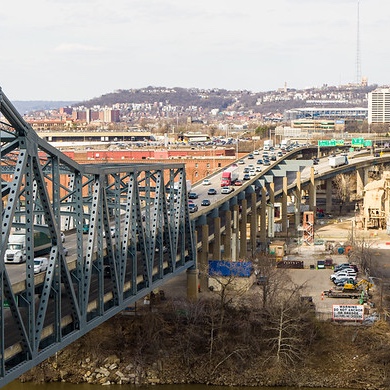 Public Outreach & Environmental Update
32
Public Outreach since June of 2022
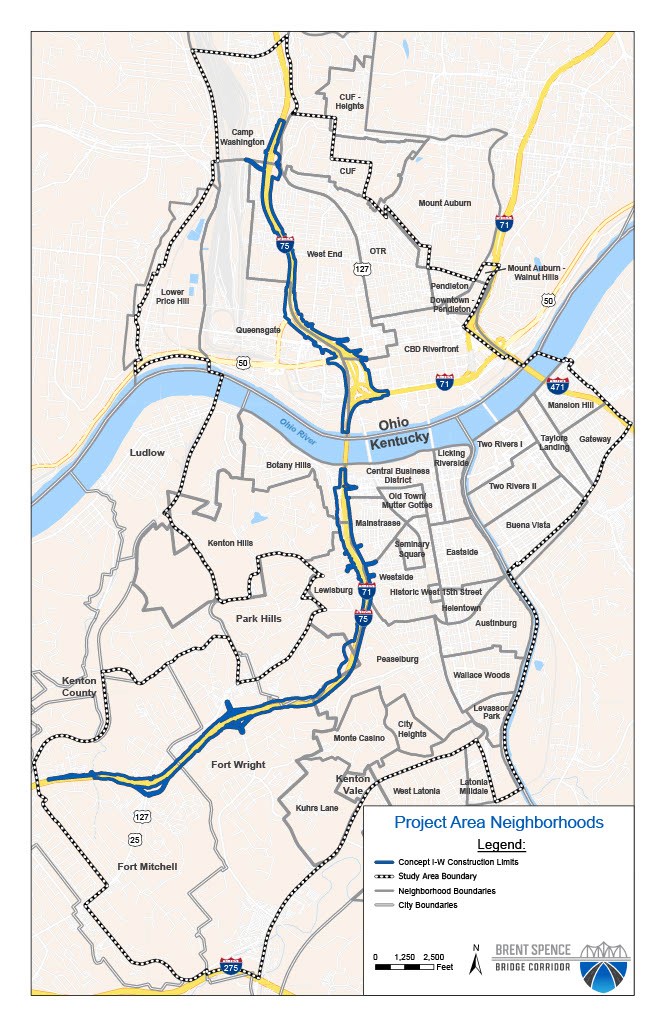 Neighborhood Meetings
Thirteen neighborhood meetings 
 Project Open House in both Ohio and Kentucky

In addition:
 Held over 75 meetings with individuals/groups, communities, and organizations
 Received over 630 Public Comments (neighborhood meetings and website)

Recently Completed Project Status Update Open House (318 attendees)
 August 23 in Kentucky
 August 24 in Ohio
33
Environmental Process Update
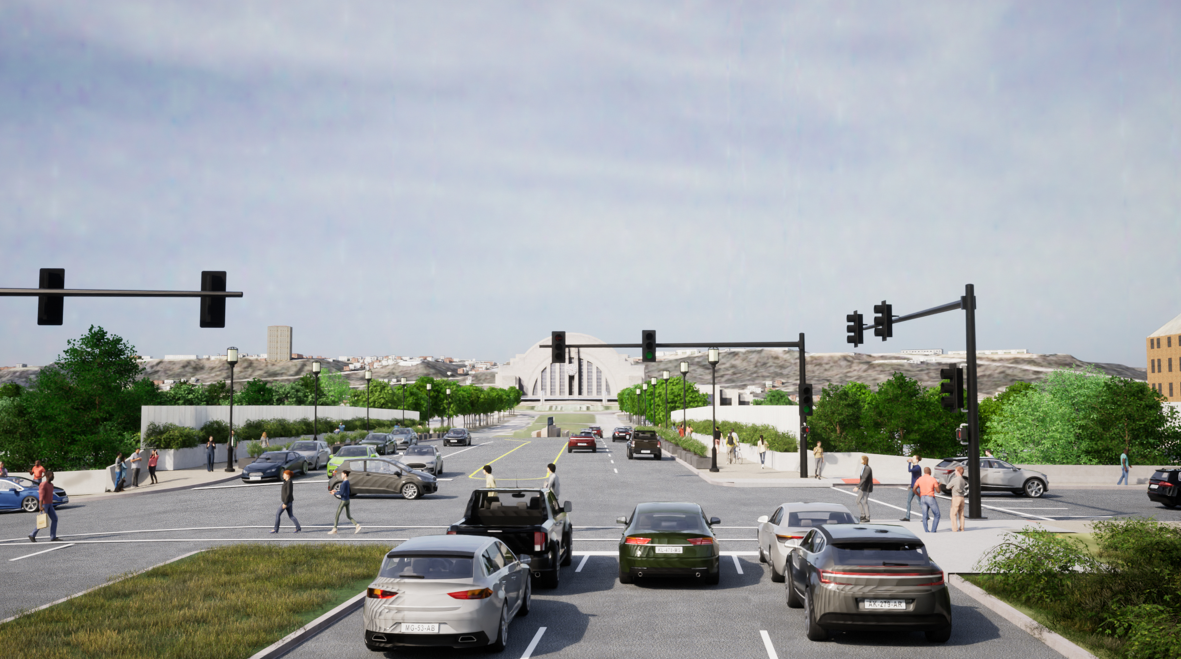 Enhancement Measures
Aesthetic treatments
Pedestrian and bicycle improvements
Noise/visual screening walls
Separating highway runoff
Land for potential redevelopment
Workforce development and training
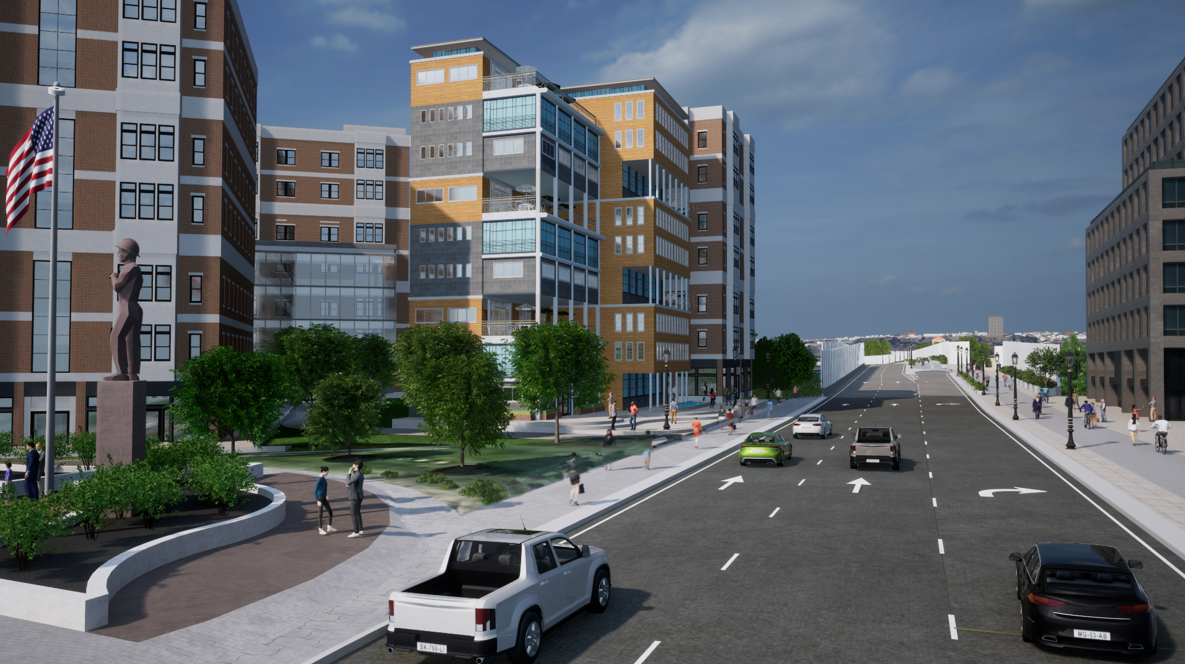 34
Environmental Process Update
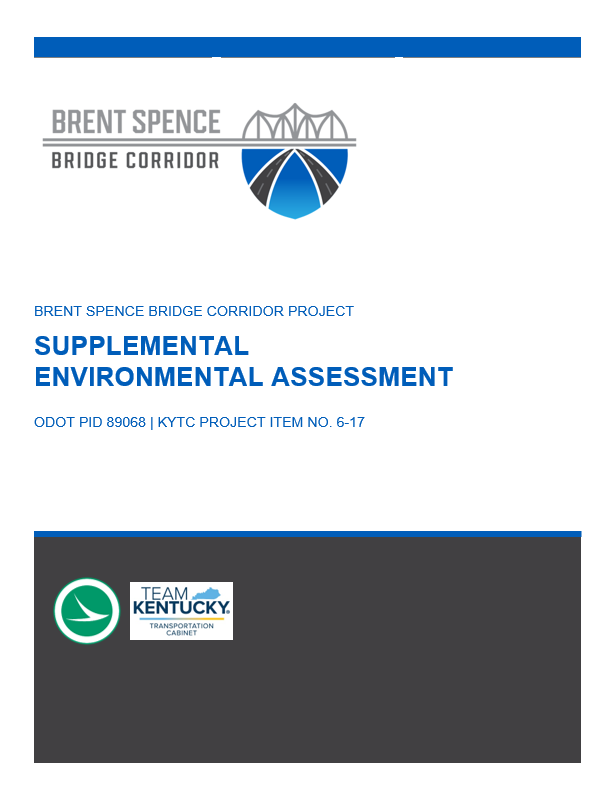 Supplemental EA available for public review – late 2023
Public hearings – late 2023/early 2024
Expected environmental approval – early 2024
35
THANK YOU!
For more detailed information or to provide feedback visit:
www.brentspencebridgecorridor.com
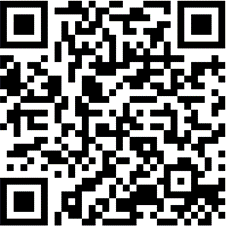 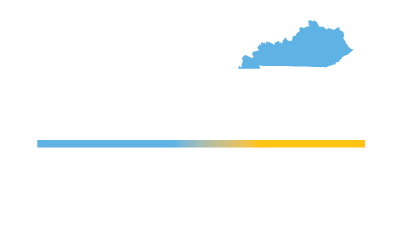 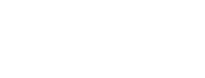 BRENTSPENCEBRIDGECORRIDOR.COM